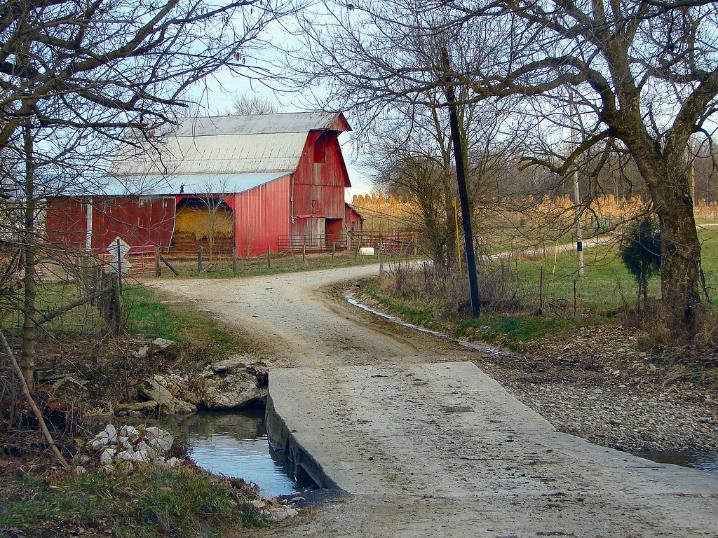 Understanding 
Heirs’ Property at the
 Community Level
INSERT DATE
INSERT LOCATION
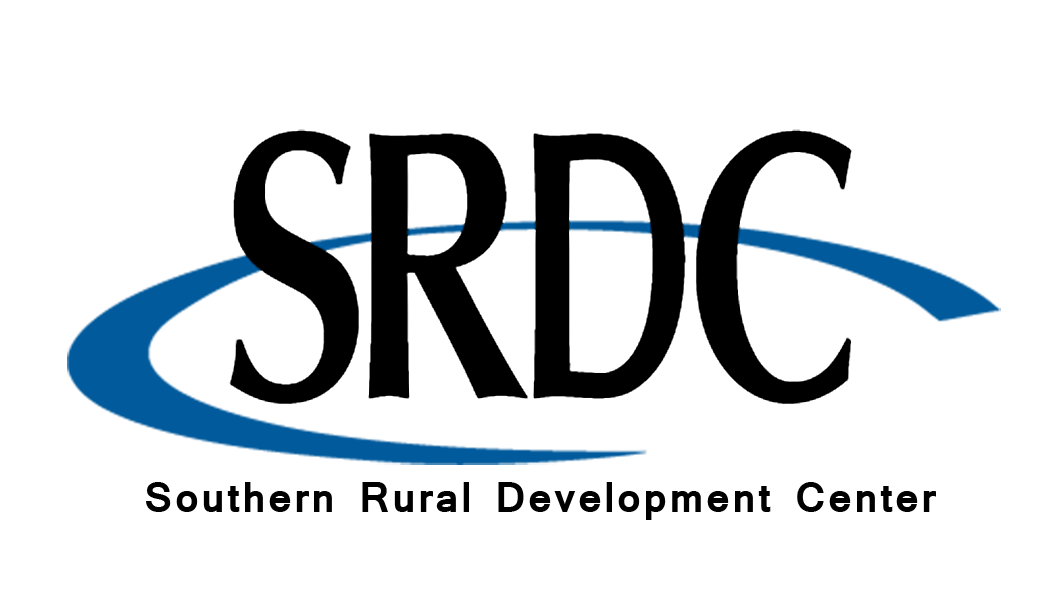 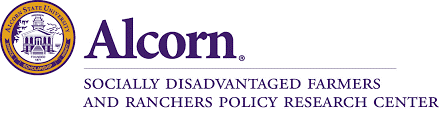 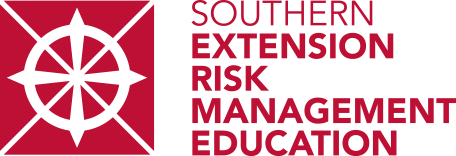 [Speaker Notes: Instructions:  Before the session begins, insert the date and location for your event.  Have this slide up as participants enter the room. 

Please acknowledge that this material was developed in partnership with the Socially Disadvantaged Farmers and Ranchers Policy Research Center at Alcorn State University, the Southern Extension Risk Management Education Center, and the Southern Rural Development Center through funding in part from USDA.

NOTE:  If you do not do all three segments at the same event, insert slides 1-4 at the beginning of your other sessions as they provide the overarching foundation for the training.

Time: 1 minute

Materials:  none

Handouts: None]
2
Purpose:
To provide basic training on heirs’ property to communities and individuals.
Funding to develop this training provided by:
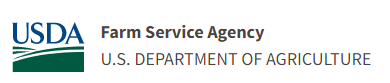 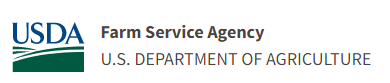 [Speaker Notes: Instructions:  Explain the purpose of the overall curriculum. 

Time: 1 minute

Handouts: None

Materials:  none]
Partnering Organizations
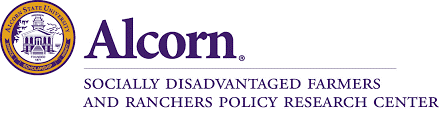 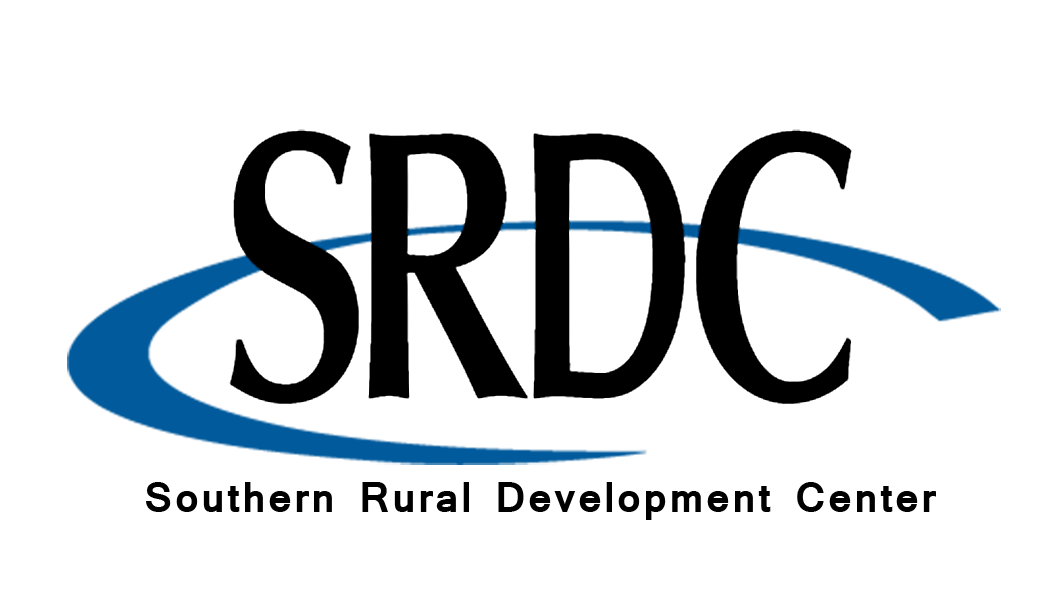 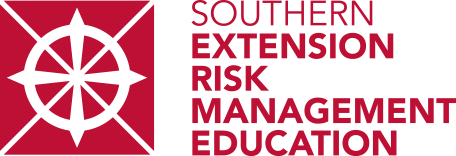 [Speaker Notes: Instructions:  This slide highlights the partnering organizations that have worked together to develop materials and host trainings.

Time: 1 minute

Materials:  None

Handouts:  None]
Acknowledgements
Primary Authors
Gee Ogletree, Esquire
Adams and Reese, LLP 

Becky Smith, PhD
Mississippi State University Extension

Carolyn Banks
Alcorn State University Extension Program

Manola Erby
Alcorn State University Extension Program

Jacy Fisher, Associate Attorney
Gregory Varner & Associates

Portia Johnson, PhD
Auburn University

Kara Woods, PhD
Socially Disadvantaged Farmers & Ranchers Policy Research Center, Alcorn State University
Contributor and Reviewer
   Laura Hendrix, PhD, University of Arkansas
[Speaker Notes: Instructions:  Please acknowledge the primary and contributing authors to this material as well as the funding stream through the Southern Rural Development Center and the Socially Disadvantaged Farmers and Ranchers Policy Center at Alcorn State University.

Time: 1 minute

Materials:  none

Handouts:  none]
Presenters
Enter presenter information on this slide
[Speaker Notes: Instructions:  Add presenter information and introduce yourselves.

Time: 1 minute

Materials:  none

Handouts:  none]
Topics to Explore
[Speaker Notes: Instructions:  This slide shows the three parts of the curriculum and gives a quick view of the components covered in each section. 

Time: 1 minute

Materials:  none

Handouts: None]
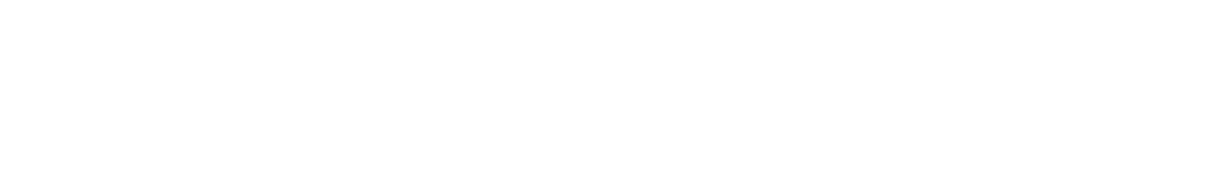 [Speaker Notes: Instructions:  Give time for participants to introduce themselves.  You could also include a brief question for them to answer such as what is one question or curiosity you have about heirs’ property.  Don’t take time to answer those at this point.  Rather this is about acknowledging where their curiosities are, and how the group can share this time together to learn and support each other. 

Time: 1 minute

Materials:  none

Handouts: None]
PREVENTING HEIRS’ PROPERTY
[Speaker Notes: Total Session Time: 4 hours

Instructions:  Have this slide up when participants enter the room.

Time: 1 minute

Materials:  none

Handouts:  none]
Important Notes before We Begin:These materials are intended to present general information as to preventing heirs’ property. They primarily draw upon information in the southern United States. The information may not be applicable to every state or territory. These materials do not provide legal advice.  Specific advice should be obtained from an attorney or another professional well versed in the facts and circumstances related to the individual seeking advice and the jurisdiction where the property is located.
[Speaker Notes: Instructions:  Read the disclaimer and answer any questions that may arise. 

Time: 1 minute

Materials:  none

Handouts:  none]
Protecting Your Information
No personal stories
General questions are welcome.  
Personal questions should be asked outside of the group setting.
[Speaker Notes: Instructions:  Go over these guidelines with participants to ensure that participants understand the reasons for not including stories or questions of a personal nature.

Time: 1 minute

Materials:  none

Handouts: None]
SESSION OVERVIEW
Contemplating Estate Planning 
Important Terms
Basics of Estate Planning/Succession Planning
Preventing Heirs’ Property When Writing Your Will
Title to Real Property
Working with an Attorney
[Speaker Notes: Instructions: Use the talking points on the slide to provide an overview of this session.

Time: 1 minute

Materials:  none

Handouts:  none]
Describe what comes up for you when you hear “estate planning.”
[Speaker Notes: Instructions:  

Ask the participants: What is an estate? Do you have an estate plan? Asking your audience this will help you get an idea of the “mental models” in the minds of the audience.  Many people do not feel like the term “estate planning” is far removed from their lives because “estate” signals a high level of wealth. 

Time: 3 minutes

Materials: none	

Handouts: none]
Estate Planning
What do you know? 

What do you want to know?
[Speaker Notes: Instructions: Ask the participants the questions on slide. Asking these questions will help you get to know where the audience is and what they are interested in learning. 

Time: 4 minutes

Materials: none

Handouts: none]
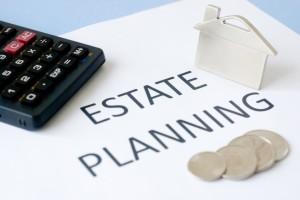 How many of you have used an attorney to get an estate plan in place?
[Speaker Notes: Instructions: Ask the question on the slide. Asking this question will help you see who in the audience might be able to share their experiences. 

Time: 1 minute

Materials: none

Handouts: none]
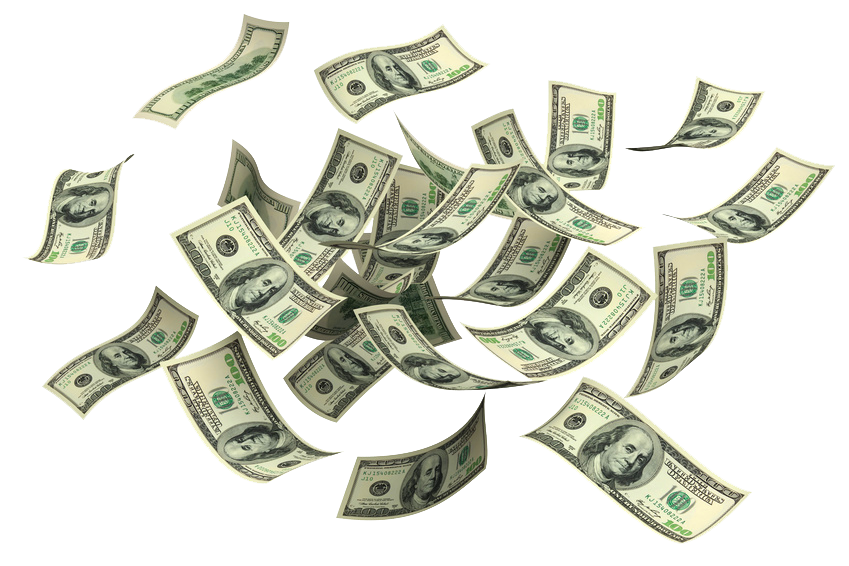 What are the costs of not having an estate plan in place?
[Speaker Notes: Instructions: Ask the participants the question on the slide.  Most people are focused on the monetary and time costs of getting a will in place. This will help people think about the hidden costs of not having one.  
Probate can be very costly 
Incapacitation and the need to obtain guardianship can be expensive 
Higher taxes without a trust

Time: 3 minutes

Materials: none

Handouts: none]
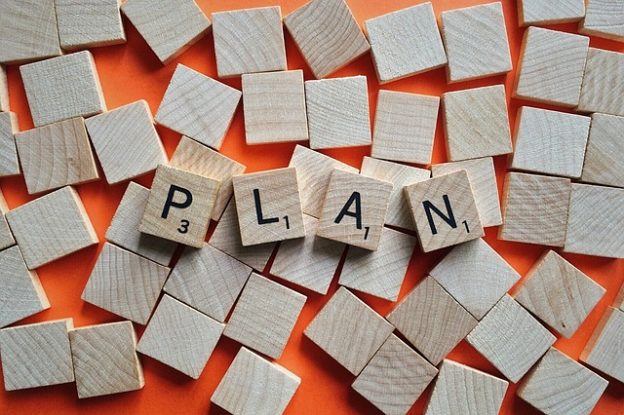 What are the reasons for not having an estate plan in place?
[Speaker Notes: Instruction: Ask the participants the question on the slide. This will give you an understanding of obstacles your audience feels or experiences.

Time: 2 minutes 

Materials: none

Handouts: none]
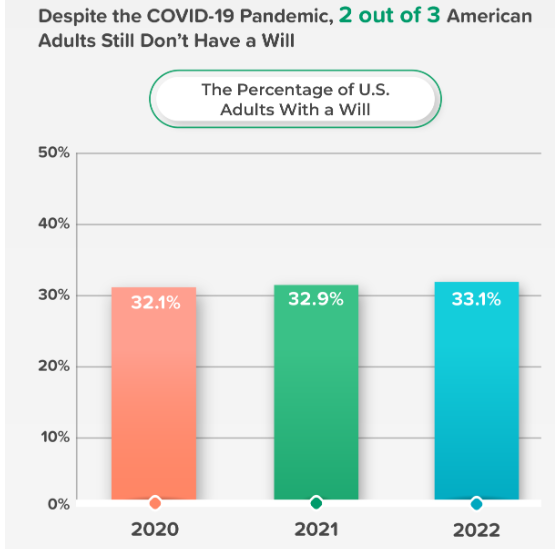 Did COVID Change the Picture?
[Speaker Notes: Instructions: Discuss the slide. It is possible that the most important thing that an Extension educator can do in the space of estate planning is to provide motivation for taking action.
 
Time: 2 minutes

Materials: none

Handouts: none

Source: https://www.caring.com/caregivers/estate-planning/wills-survey/]
What Are the Main Reasons You Don’t Have a Will?
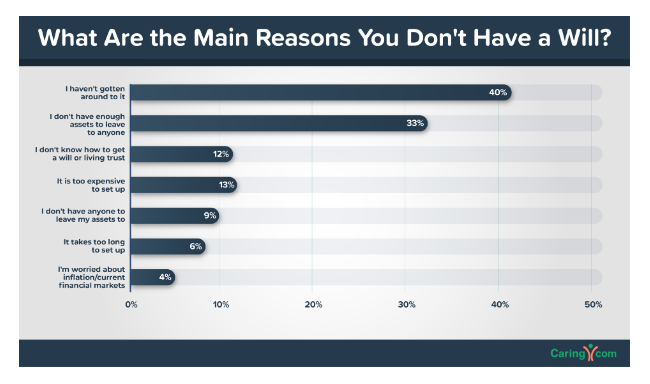 Source:  https://www.caring.com/caregivers/estate-planning/wills-survey/
[Speaker Notes: Instruction: Discuss the slide. This will give you an understanding of obstacles your audience feels or experiences.

Time: 2 minutes 

Materials: none

Handouts: none 

Source: https://www.caring.com/caregivers/estate-planning/wills-survey/

Background: Extension has an opportunity to improve the completion rate of wills after workshops by increasing motivation. Tackling the fear of death as one of the main obstacles for having a will is an opening.  

In 2005-2006, Minnesota Extension had twelve farm transition and estate planning workshops with 524 family members making up 301 farm family businesses. 152 (50.4%) farm family businesses completed a six-month follow-up survey. After the workshop itself, 81% intended to begin the process. However, of the 152 that completed the six-month follow-up, 57.4% reported they had begun the process of an estate plan with only 7.3% having completed it. For those who had not begun the process, time was the reported obstacle. For those who had made some progress, developing goals and consensus among family were the most reported obstacles.  

Hachfeld, G. A., Bau, D. B., Holcomb, C., Kurtz, J. N., Craig, J., & Olson, K. D. (2009). Farm Transition and Estate Planning: Farmers' Evaluations and Behavioral Changes Due to Attending Workshops. The Journal of Extension, 47(2), Article 8. https://tigerprints.clemson.edu/joe/vol47/iss2/8]
Percentage of Americans Having a Will by Subgroup
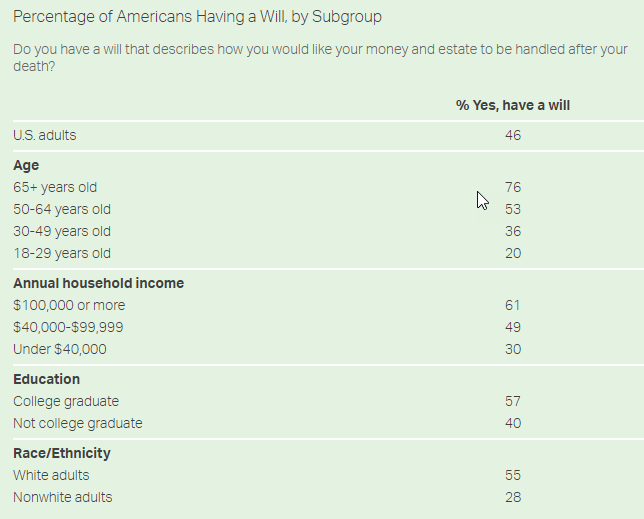 Do you have a will that describes how you would like your money and estate to be handled after your death?
Source:       https://news.gallup.com/poll/351500/how-many-americans-have-will.aspx
[Speaker Notes: Instruction: Discuss the slide.

What do you notice?
What surprises you?

Time: 2 minutes 

Materials: none

Handouts: none

Source: https://news.gallup.com/poll/351500/how-many-americans-have-will.aspx]
How comfortable are you talking about death?
1	2	3	4	5	6	7	8	9	10
“Anything that’s human is mentionable, and anything that is mentionable can be more manageable. When we can talk about our feelings, they become less overwhelming, less upsetting, and less scary. The people we trust with that important talk can help us know that we are not alone.”
				
-- Mr. Fred Rogers
[Speaker Notes: Instructions: Ask the participants the question on the slide and discuss.
 
While not in the survey of reasons people do not have a will, when talking to people casually about establishing a will, they often mention being worried that if they write a will, it is like they are inviting their death.  Many people are not comfortable talking about death.
Helping people reframe the topic of death is very powerful. Once the audience shares, you can ask about upsides about talking about death, including that it helps us live more fully.
This quote from Mr. Rogers is applied to a scene in “A Beautiful Day in the Neighborhood” movie about Mr. Rogers’ life.

Discussion:  What do you think about this quote as it relates to estate planning?

Time: 5 minutes 

Materials: none

Handouts: none]
Conversation Starter Guide
Guide to Choosing a Health Care Proxy
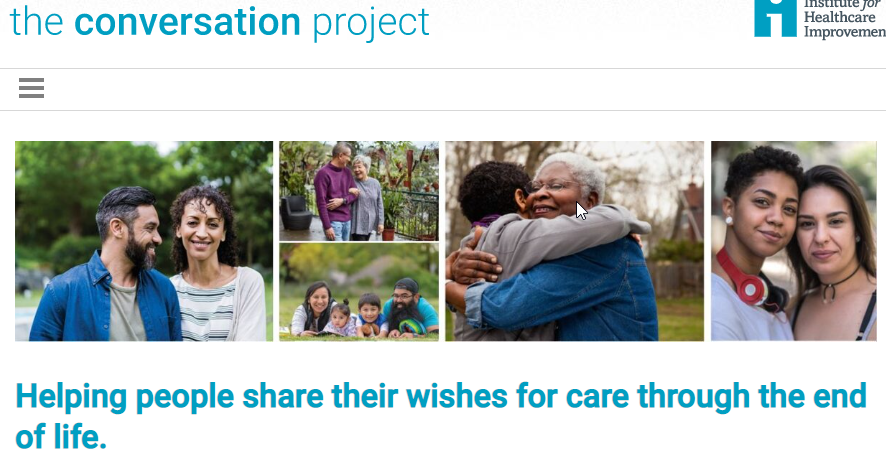 Helping people share their wishes for care through the end of life.
Guide to Being a Health Care Proxy
Guide for Talking with a Health Care Team
Free Guides:
[Speaker Notes: Instruction: The Conversation Project has talking points and worksheets to help families having hard conversations.

Time: 2 minutes
  
Materials: none 

Handouts: none
 
Sources:      
“Relationships are the main challenge facing farm families. Participants often pointed out that many programs teach management and planning strategies, but few focus on communication and family dynamics. Treating family members fairly and equally, dealing with off-farm heirs, and addressing in-law relationships are often the largest obstacles farm families face when building estate plans.”
Hogge, J., Eborn, B., Packham, J., Findlay, R., & Harrison, S. (2017). Multiyear Succession and Estate Planning for Farm and Ranch Families. Journal of Extension, 55(4), Article 19. https://tigerprints.clemson.edu/joe/vol55/iss4/19
The Conversation Project:  https://www.ihi.org/Engage/Initiatives/ConversationProject/Pages/default.aspx]
Estate Planning Matching Game
[Speaker Notes: Instructions:  There are some common terms you will hear during this training. Let’s see who can guess their meaning. We are going to play a Vocabulary Exercise called “What’s My Meaning?”

Prepare a vocabulary exercise that matches terms with definitions by having attendees fill in the blanks for each term. Attendees can work independently or in groups. Give the attendees 5-10 minutes to fill in the blanks with the term that matches each definition.

After everyone is finished, spend 10-15 minutes reviewing the terms and definitions with the group, asking a different person at random to provide their answer to each "blank." Discuss the differences in certain similar definitions, as the terms/definitions are grouped together for that purpose. Attendees can take the completed sheets home with them as a reference for future trainings.

Time: 20 minutes

Materials:  Vocabulary fill-in-the-blank sheets and pencils/pens

Handout: Definitions and Key Terms

Virtual Ideas for the What’s My Meaning Game:

Quizlet: Use online flashcards and quizzes to learn the terms
Jamboard: Write the terms and definitions on sticky notes and participants work in a group to match them up
Flippity: Can create online games to facilitate vocabulary quizzes

Alternative Activity: 

Instructions:  There are some common terms that you have heard during this training. Let’s see who remembers their meaning.  We are going to play a Card Game entitled “What’s My Meaning.”

Prepare index cards before the training (Print index card template on card stock and cut to make the card deck) 

Have participants to select a card from the stack & place it face down on the table.
Review the most common terms with the group.
Ask for a volunteer to start the game. 
Have the volunteer to read their term and tell the group the meaning.  
To end the game, have everyone turn over the cards, answer if they know and understand the meaning of the term on their card.

Time: 10 minute

Materials:  Card deck with meanings and terms

Handout: Definitions and Key Terms]
Basics of Estate and Succession Planning
[Speaker Notes: Instructions:  This is a section divider to introduce the next topic.

Time: 1 minute

Materials:  none

Handouts:  none]
We All Need an Estate Plan
This session will focus on questions of property.
Estate planning guides your loved ones in decision-making in the event you are no longer capable or if you die.
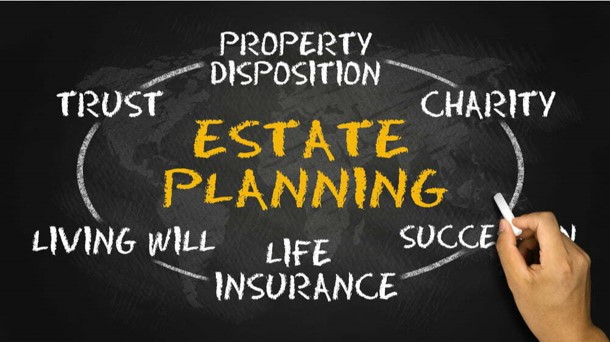 [Speaker Notes: Instructions:  Most people take care of their property while living, but many of these same people make no plans for its management after their death. 
Despite concern for families, friends, and property during their lifetimes, they fail to provide guidance when it is most needed—when they are no longer present to make decisions. 
As a result, the state decides how their belongings will be distributed. Therefore, everyone should consider having an estate/succession plan.

Time: 1 minute

Materials: none

Handouts: Estate Planning Worksheet

Source: https://www.investopedia.com/terms/e/estateplanning.asp]
Important
If you do not decide
 how you want your estate divided, 
the state where your estate (property) is located will decide for you.
[Speaker Notes: Instructions: This important note helps set the stage for why this education is needed.  No one wants the state to make the final decision on how their estate is divided after their death.

Time: 1 minute

Materials: None

Handouts: None]
Living Will
A Simple Will or Last Will and Testament
Is a written statement that details medical treatment preferences in the event the person is not able to express his/her wishes

Includes a Healthcare Power of Attorney and Advance Health Directive in some states

No longer is in effect after the person has died
Is a legal document that designates how property, assets, and dependent responsibilities are distributed after death.
Does not take effect until a person has died
[Speaker Notes: Instructions:  Explain these definitions and key differences between a living will and a simple will or last will and testament.

Time: 5 minutes

Materials:  none

Handouts:  none

Source: https://www.americanbar.org/groups/law_aging/resources/health_care_decision_making/power_atty_guide_and_form_2011/]
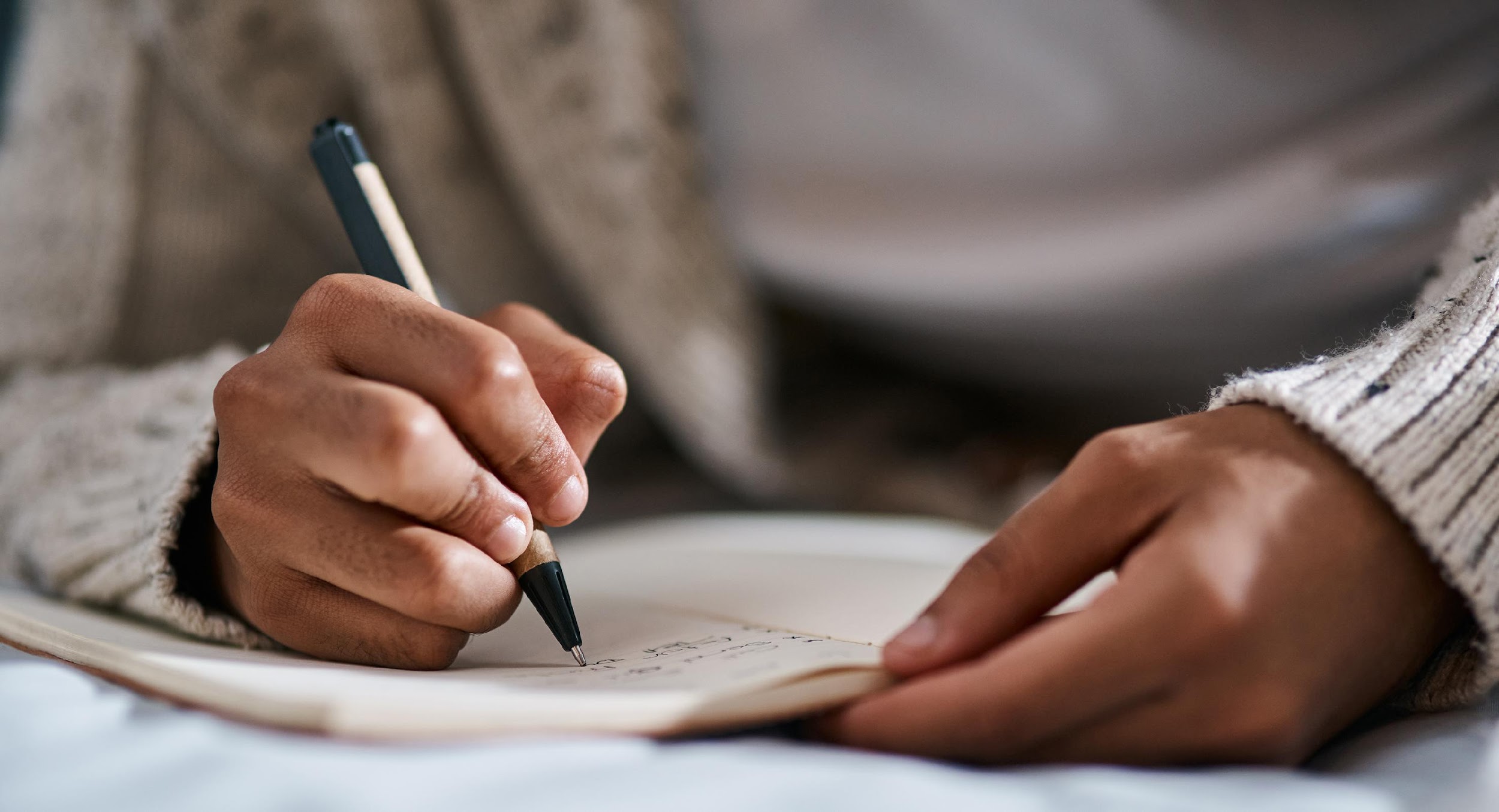 Holographic Will
Handwritten and signed by the testator 
Not witnessed 
Not valid in all states
[Speaker Notes: Instructions:  Review the definition of a holographic will. Holographic wills are not recognized in some states. In states that permit the documents, the will must meet minimal requirements, such as proof that the testator wrote it and had the mental capacity to do so.  This type of will can slow the process down and may impact other benefits as well.

Time: 5 minutes

Materials: none

Handouts: none]
BENEFITS OF A TESTAMENTARY WILL
Specifies wishes for your funeral Chooses who you want to carry out your wishes (Executor)Limits inheritance disputesClarifies the gifting of possessions and money (subject to state laws pertaining to spousal rights) Identifies who should care for your children/dependentsHelps your heirs access your assets faster and easierMay reduce inheritance tax
01
02
03
04
05
06
07
[Speaker Notes: Instructions: Review these potential benefits of a will.  

Time: 5 minutes

Materials: none

Handouts: none

Sources:
http://extension.msstate.edu/publications/publications/planning-your-estate-part-2-where-theres-will-theres-way
https://www.investopedia.com/articles/pf/07/estate_plan_checklist.asp]
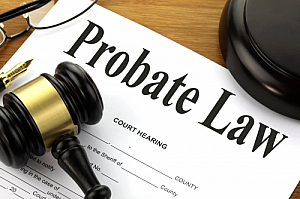 Probate Process
Process of validating a will
Executor files in local court
Not all wills must be probated
Probate will likely be needed if: 
Real estate is involved
Beneficiaries are minors
Disputes over asset distribution occur
Assets are complex and high in value
Will is not written well
[Speaker Notes: Instructions:   This slide describes the process for validating a will.  It also describes situations where probate likely will be needed. Each state will have a specific process for estate administration/succession.  Some states file copies of probated wills in the land records.  Other states have the executor or administrator file a deed on behalf of the estate. 

Time: 3 minutes

Materials: none

Handouts: none]
What Could Make a Will Invalid?
Each state has its own requirements for a “valid” will.
Generally, it will be invalid if it: 
Was not properly executed
Was not properly witnessed (does not apply to holographic wills)
Fails to include appropriate language
Fails to address spouse and children (states vary as to the right to exclude a spouse or child)
Is a product of undue influence, fraud or was executed at a time when the testator was not competent
[Speaker Notes: Instructions: Discuss the points on the slide that can cause a will to be deemed invalid.

Time: 3 minutes

Materials: none

Handouts: none]
Distribution
Children
Time
Taxes
Intestate:  Dying Without a Will
State law determines distribution
Court appoints children’s guardian
Takes longer to settle estate
May have tax consequences
[Speaker Notes: Instructions: 

If someone dies without a will, it is called “intestate,” which means

The state uses established rules to determine distribution.
Dying intestate can add significant time to the process of distribution. 
If your children are minors, the court will appoint a representative to look after their interests.
Dying intestate may have tax consequences. 

Time: 10 minutes

Materials: none

Handouts: none]
Updating Your Will
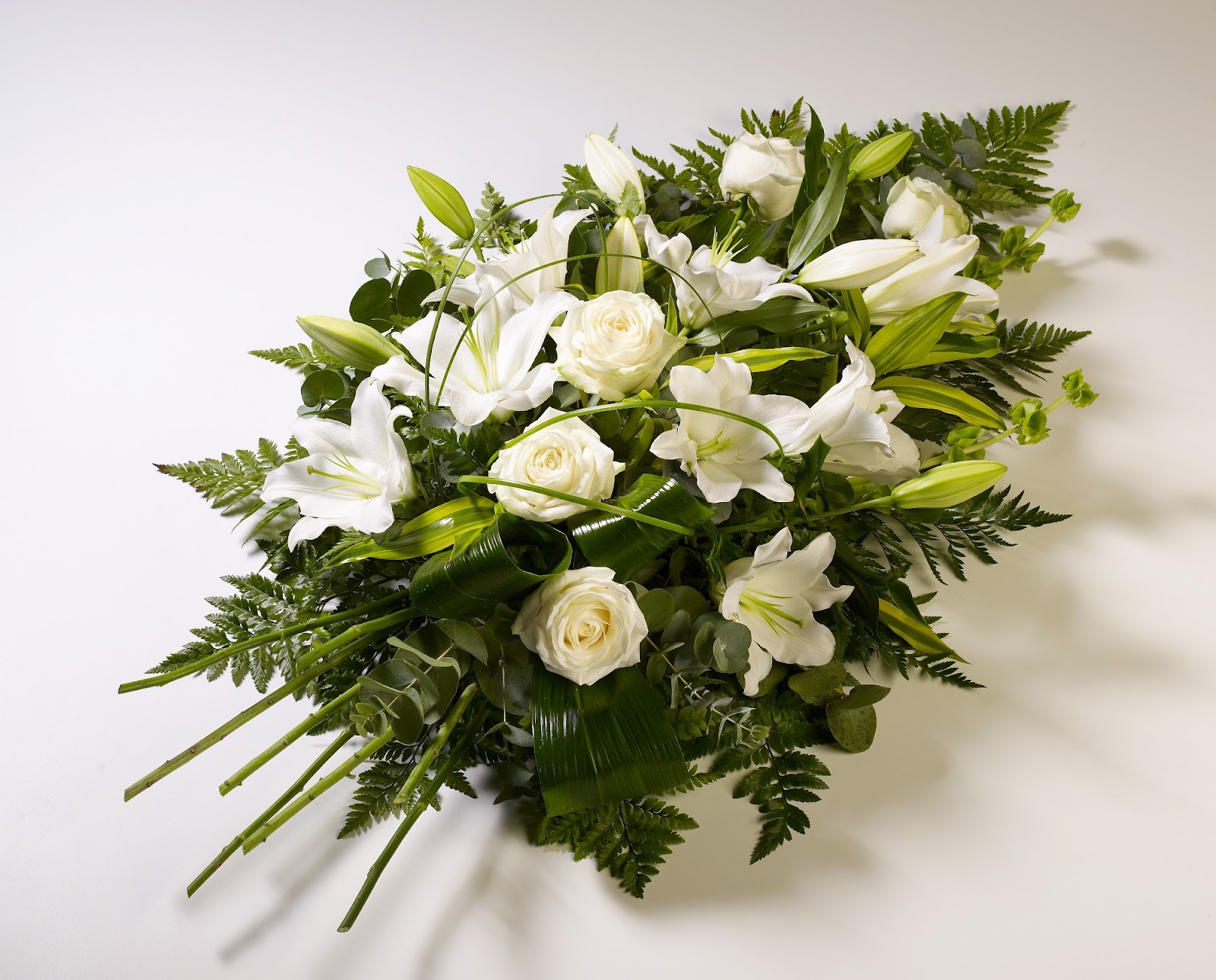 When someone named in your will dies
When circumstances change
[Speaker Notes: Instructions: Updating a will after the death of someone named is important to prevent later difficulties.  For instance, if a child is deceased and the will conveys property to more than one unnamed grandchild, it creates a risk for difficulties arising from lack of unanimous consent. Updating wills after the death of a spouse or child may avoid this problem.  Similarly, a change in circumstances surrounding people or things named in the will should lead to the will being updated.

Time: 2 minutes

Materials:  none

Handouts:  none]
Role-Play SkitMeeting with a Lawyer
[Speaker Notes: Instructions: Using the role play samples as a guide, demonstrate how a visit with an attorney may go.

Time: 15 minutes

Materials: Sample Role Play Scripts

Handouts: none]
Working with an Attorney
[Speaker Notes: Instructions: The next section explores important considerations in working with a lawyer in the planning process.

Time: 1 minute

   Materials: None

   Handouts: none]
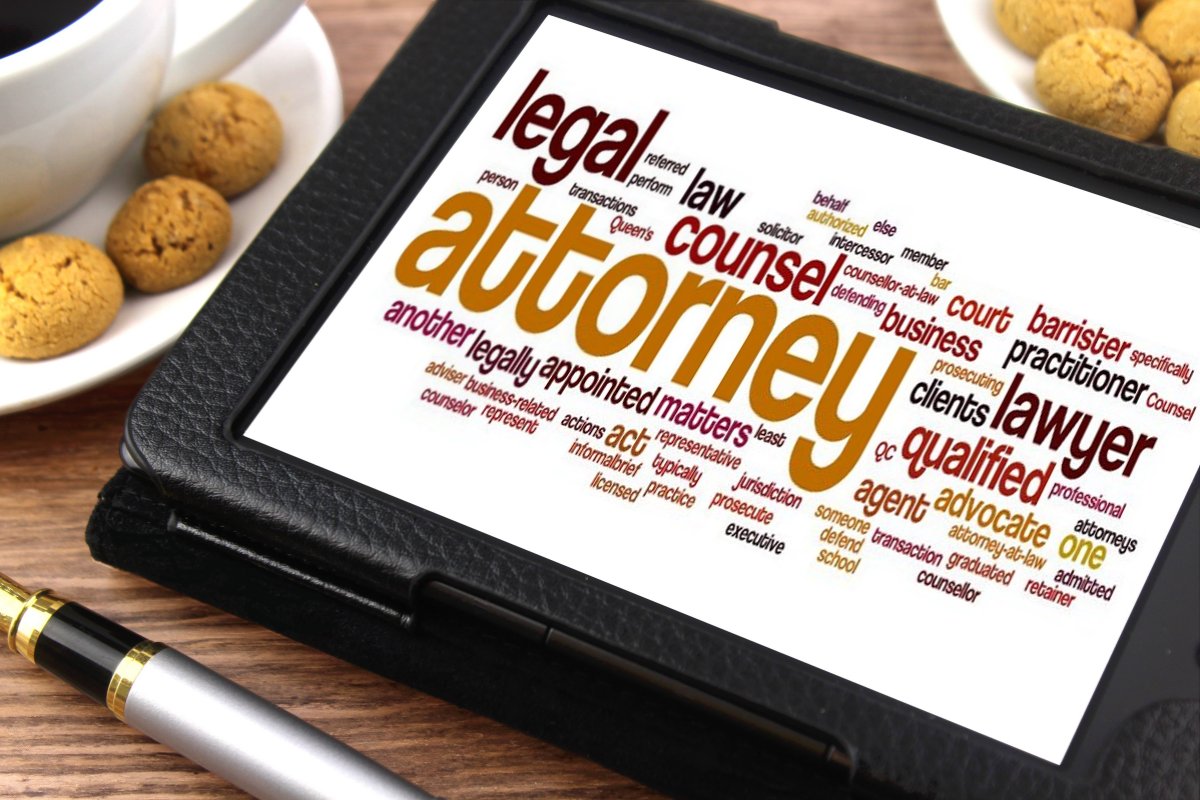 Benefits to Working with an Attorney
While working with an attorney for an estate/succession plan is not required:

An attorney can prevent the problem of incorrect wording, or an invalid will

Incorrect wording can lead to the will being contested, which adds to:
Family turmoil
Length of time for distribution
[Speaker Notes: Instructions:  Note these important benefits to working with an attorney to develop your estate/succession plan.

Time: 5 minutes

Materials:  none

Handouts:  none]
Cost of a Will
Factors that influence cost:

State

Flat fee vs. time

Complexity of the situation
Simple may be as low as $500 - $600 per person.

Nationwide average is $900 - $1,500 for an individual will created by an attorney or firm.

Lawyers sometimes charge a flat fee to write a will and other estate planning documents, ranging from $300 to a more common $1,000
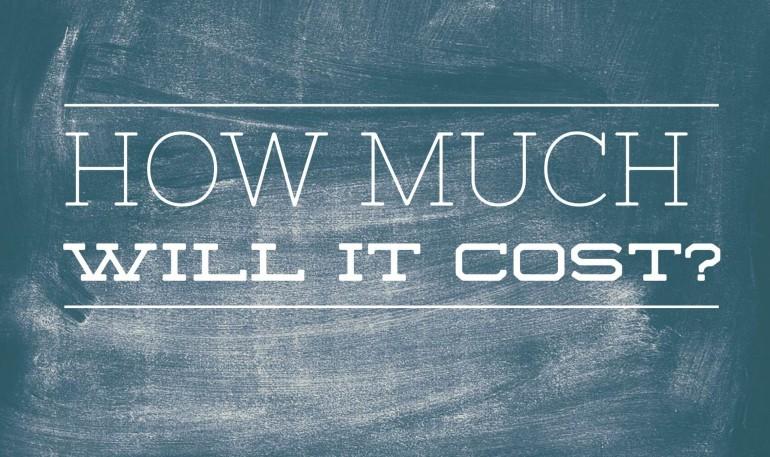 [Speaker Notes: Instructions:  The cost of having a will developed varies widely.  This slide gives some very general ideas of what someone might find locally.

Simple Will generally is around $500-$600 per person

Nationwide, the average cost for an attorney or firm to create a will is $940 to $1,500 for an individual person. Most firms will reduce their price to a few hundred dollars when adding on a second nearly identical will for a spouse.

It's very common for a lawyer to charge a flat fee to write a will and other basic estate planning documents, Ranging from $300 to a more common $1,000.

If specific tax planning is needed, the will and tax advice will be more expensive. 

Other factors that can influence cost include these:
Cost will vary from state to state and from attorney to attorney.
Some attorneys charge by their time and others have a flat rate.
The more complicated your situation is, the more expensive the fee.

Time: 5 minutes

Materials:  none

Handouts:  none]
Specialty Areas of Lawyers
Not all lawyers know all parts of the law

One part is “Trusts and Estates”

Some states recognize specialization and certify lawyers.
For example: Florida bar recognizes the specialty of, “Wills, Trusts, and Estates”

Some lawyers have advanced degrees (e.g. LLM in taxation)
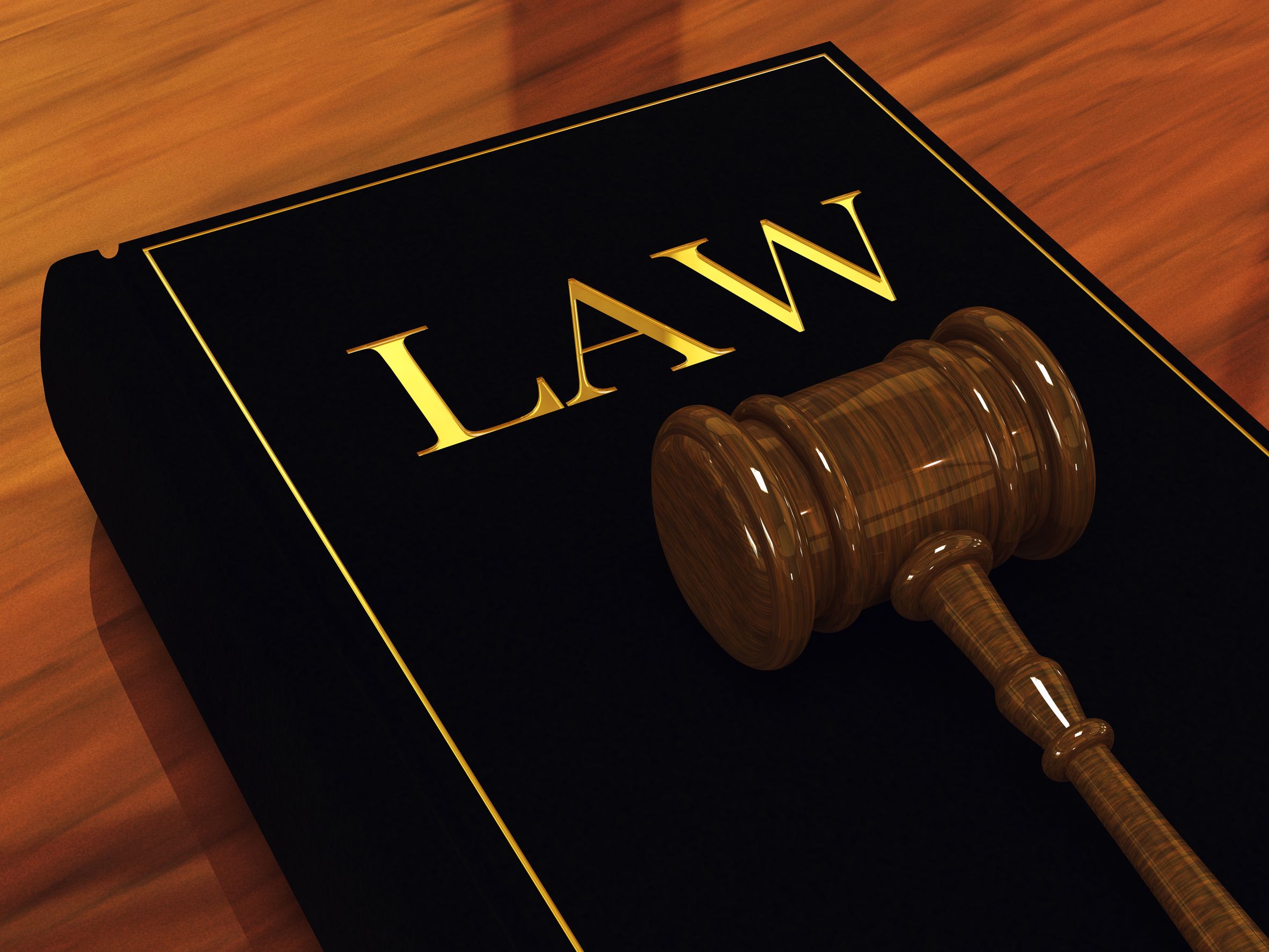 [Speaker Notes: Instructions:  Lawyers can have a variety of specialties.  This is important to understand so you are choosing one with the best training and experience.

Time: 5 minutes

Materials:  none

Handouts:  none

Source:
Here are specialties recognized by the American Bar Association for the chart: https://www.americanbar.org/topics/
21 specialty areas of law are listed by the American Bar Association]
Specialty Areas of Lawyers – Just a Sample!
Trusts & Estates
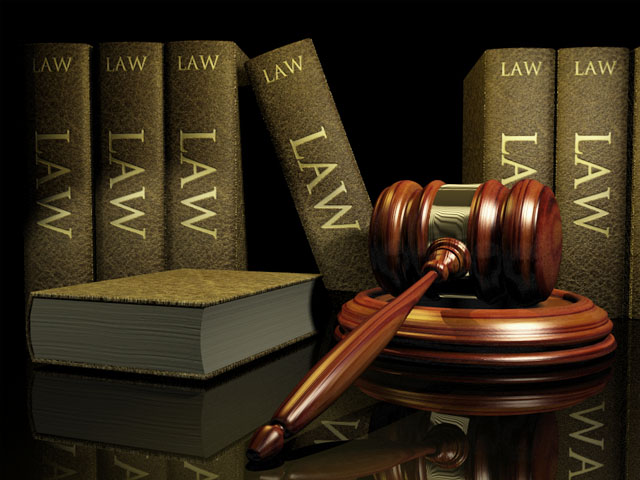 Family
Health
International
Taxation
Criminal
Real Estate
Corporate
Trials and Litigation
[Speaker Notes: Instructions:  This slide gives just a sample of different kinds of specialty areas for lawyers.  It helps provide an idea of why finding one with the right expertise is important.

Time: 1 minute

Materials:  none

Handouts:  none

Source: Here are specialties recognized by the American Bar Association for the chart: https://www.americanbar.org/topics/]
Choosing an Attorney
Like buying other products and services, you are looking for a “good fit”
Comparison shop
Ask for referrals 
Look for experience in estate/succession
Be sure they are licensed in your state
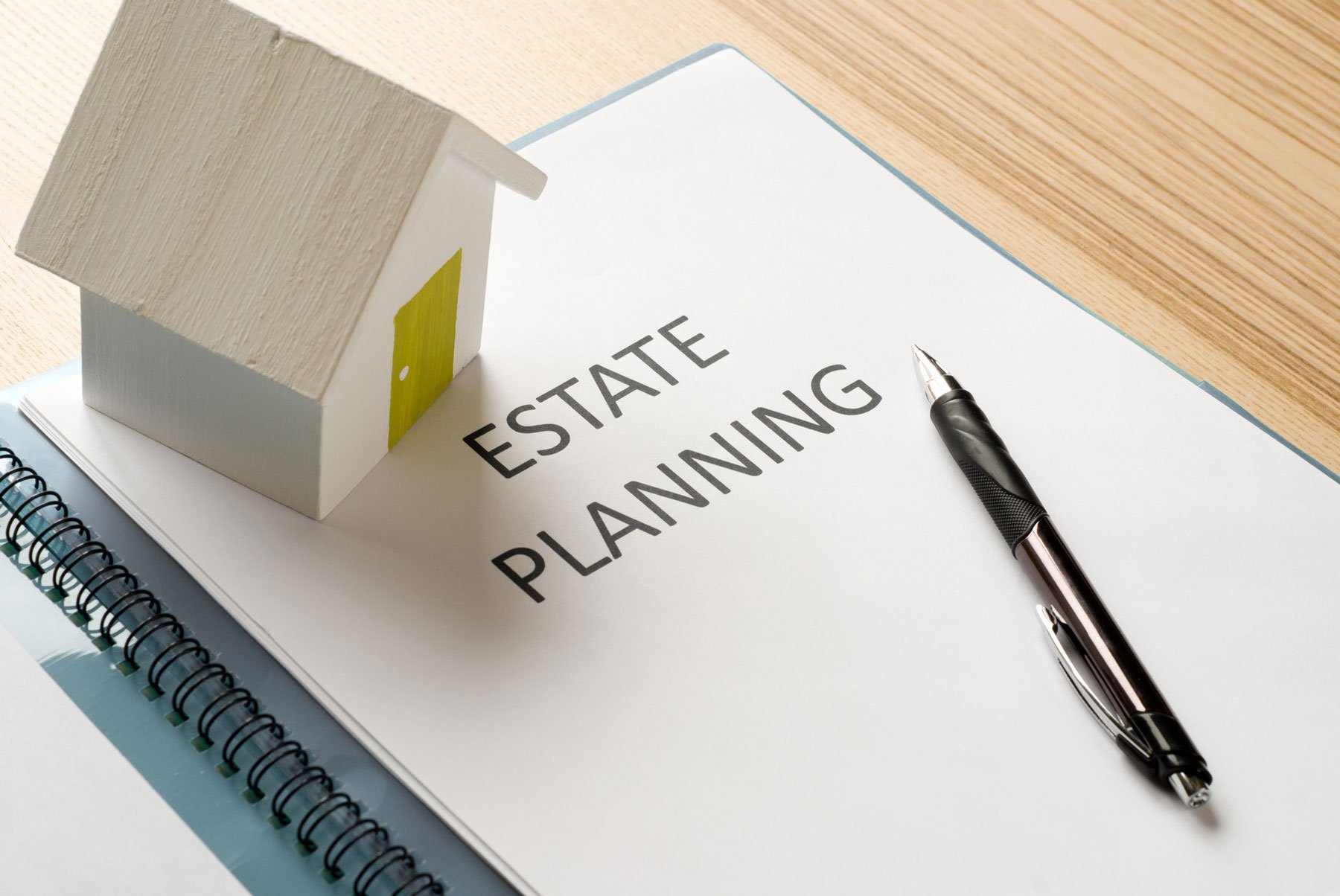 [Speaker Notes: Instructions:  Choosing an attorney is similar to other good shopping.  This slide offers some key points to guide the decision.

Time: 5 minutes

Materials:  none

Handouts:  none

Sources:

https://extension.tennessee.edu/publications/Documents/SP743-B.pdf
https://www.uaex.uada.edu/life-skills-wellness/personal-finance/retirement-and-estate-planning/
https://401kcalculator.net/retirement-calculator/]
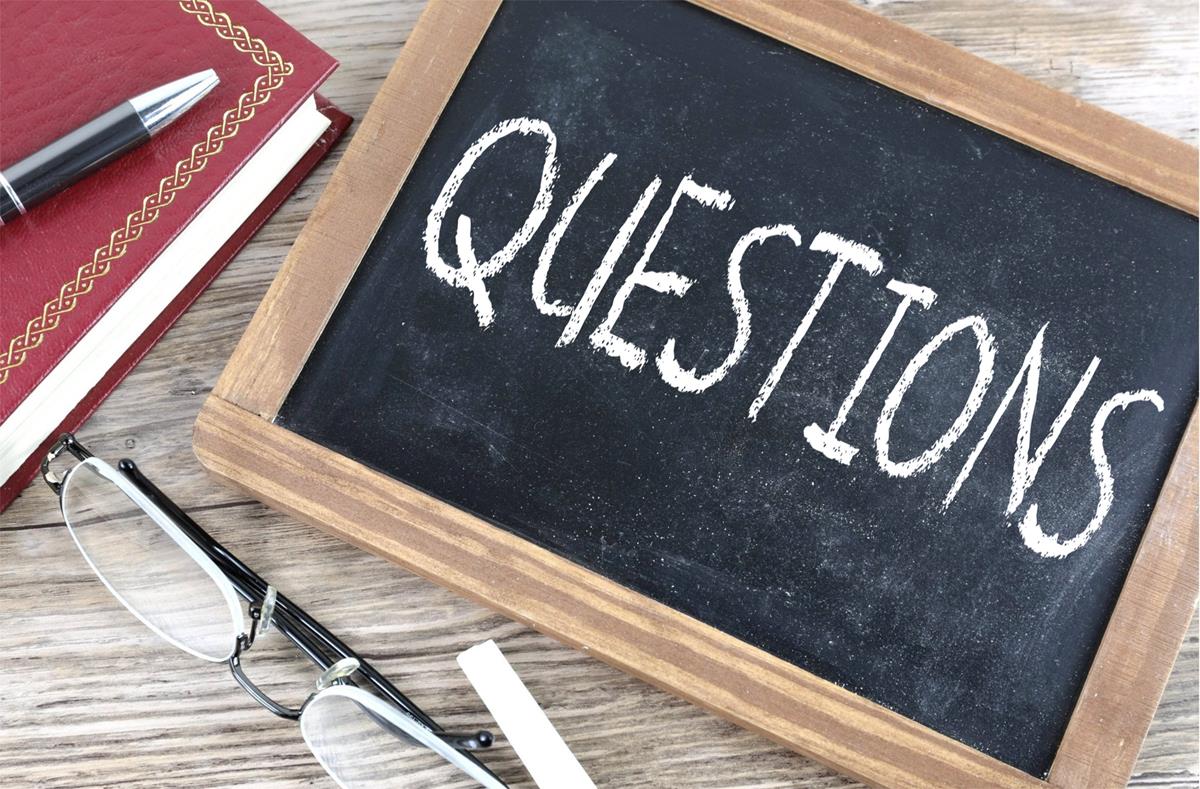 Questions to Ask
What percentage of your practice involves estate planning?
Do you have any conflicts of interests that I should know about before I hire you?
What documents will be prepared and how long will it take?
How will you keep me informed of progress?
What is the ballpark figure of my total bill and what would cause the bill to change?
[Speaker Notes: Instructions:  When meeting to interview an attorney about possibly hiring him or her, listen and give the best information so that the attorney can assess your needs in the best way possible.  Some questions to ask before deciding who to hire are depicted on this slide.   

Time: 5 minutes

   Materials:  none

Handouts:  none]
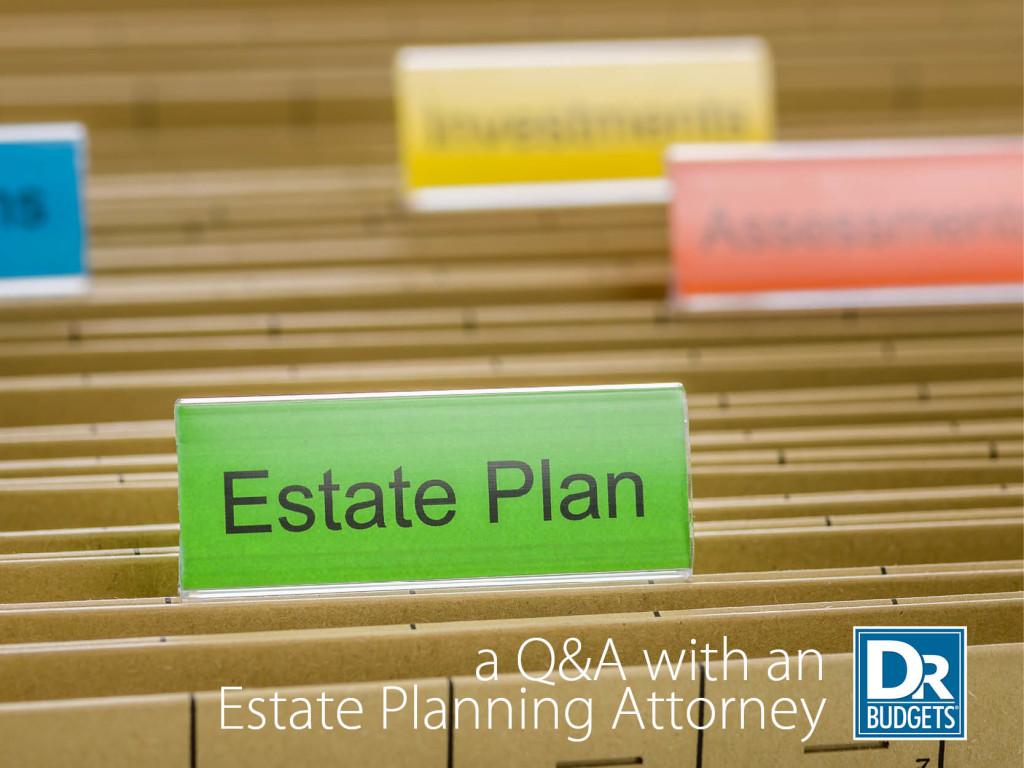 Documents to Bring
Written summary of what you plan to achieve with your estate plan
Documents with the full names and addresses for you, your spouse, children, and anyone else you plan to include in your will
Complete income tax returns, previous 3-5 years
Balance sheet: assets and liabilities owed to you
Deeds and mortgages
Detailed list of any other oral or written agreements
Marital agreements and/or divorce decrees
Beneficiary designations (insurance, retirement plans, etc.)
Prior wills, power of attorneys, any other pre-existing versions
[Speaker Notes: Instructions:  Being prepared is likely to save you time and money. 
Attorneys may have you fill out a form and give you a list of documents to bring with you on your first appointment, which may include:

Written summary of what you hope to achieve with your estate plan
Document with your full name and address and the full names and addresses of your spouse and children and anyone you plan to include in your will
Complete personal income tax returns for 3-5 years
Balance sheet with assets and liabilities owned by you
Deeds and mortgages
List and details of any other oral or written agreements that you have with a lender, creditor, landlord, tenant or other party
Marital agreements and/or divorce decrees
Beneficiary designations (insurance, retirement plans, etc.)
Prior wills, power of attorneys, any other pre-existing versions

Time: 5 minutes

Materials:  none

Handouts:  none]
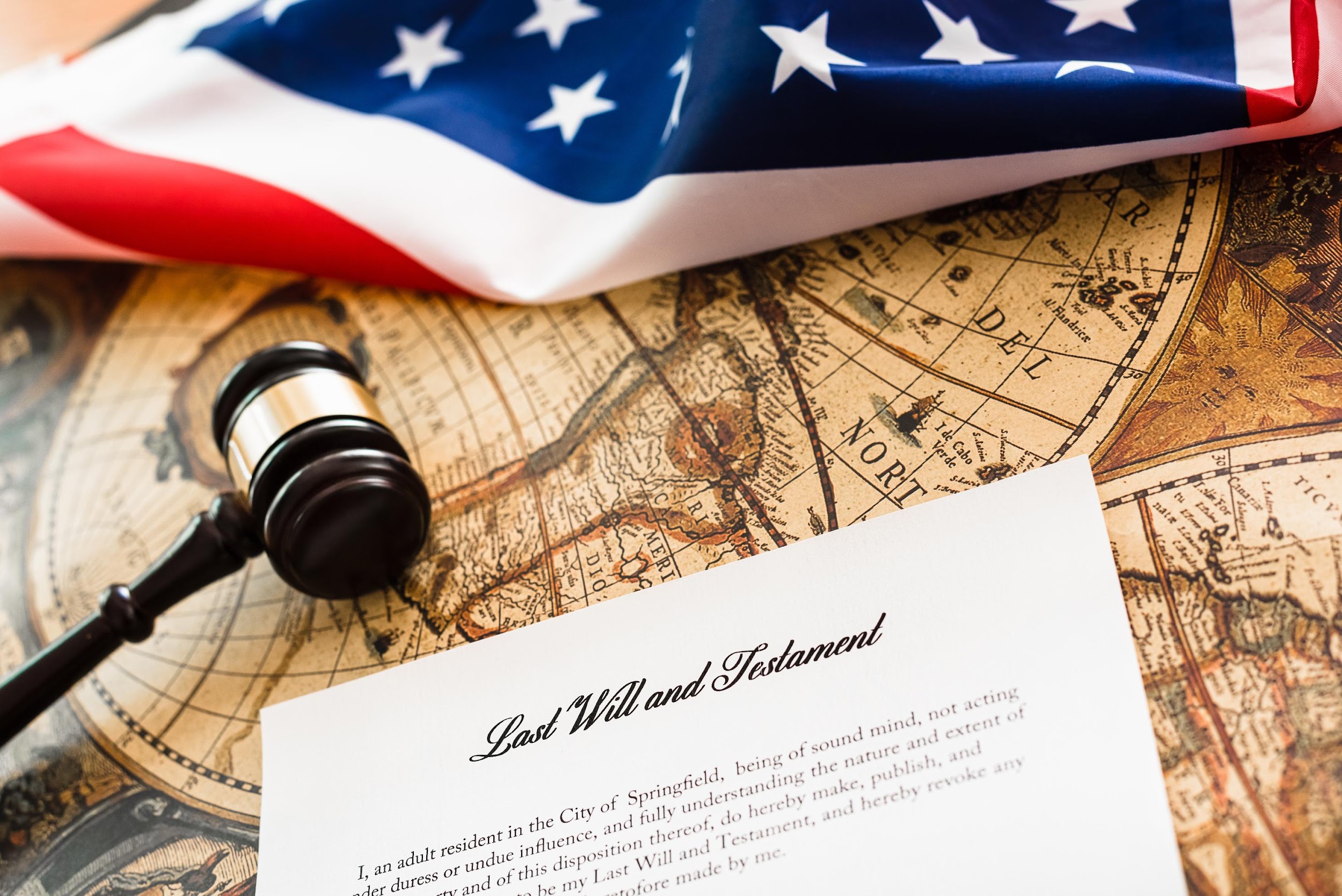 Originals and Copies of Your Will
Store the original will in a safe place.
Let your executor know where the original will is stored.
Give duplicate signed copies to the executor and your attorney.
[Speaker Notes: Instructions:  Ensure that your will is safe by following these three steps.

Store the original will in a safe place.
Let your executor know where the original will is stored, along with needed information such as the password for the safe. 
Give duplicate signed copies to the executor and your attorney if you have one.

Time: 5 minutes

Materials:  none

Handouts:  none]
Avoiding Heirs’ Property in a Will
[Speaker Notes: Instructions: This section will discuss important considerations in preventing heirs’ property when writing a will.

Time: 1 minute

Materials: none

Handouts: none]
Simple Will: How It May Create Similar Issues to Heirs’ Property
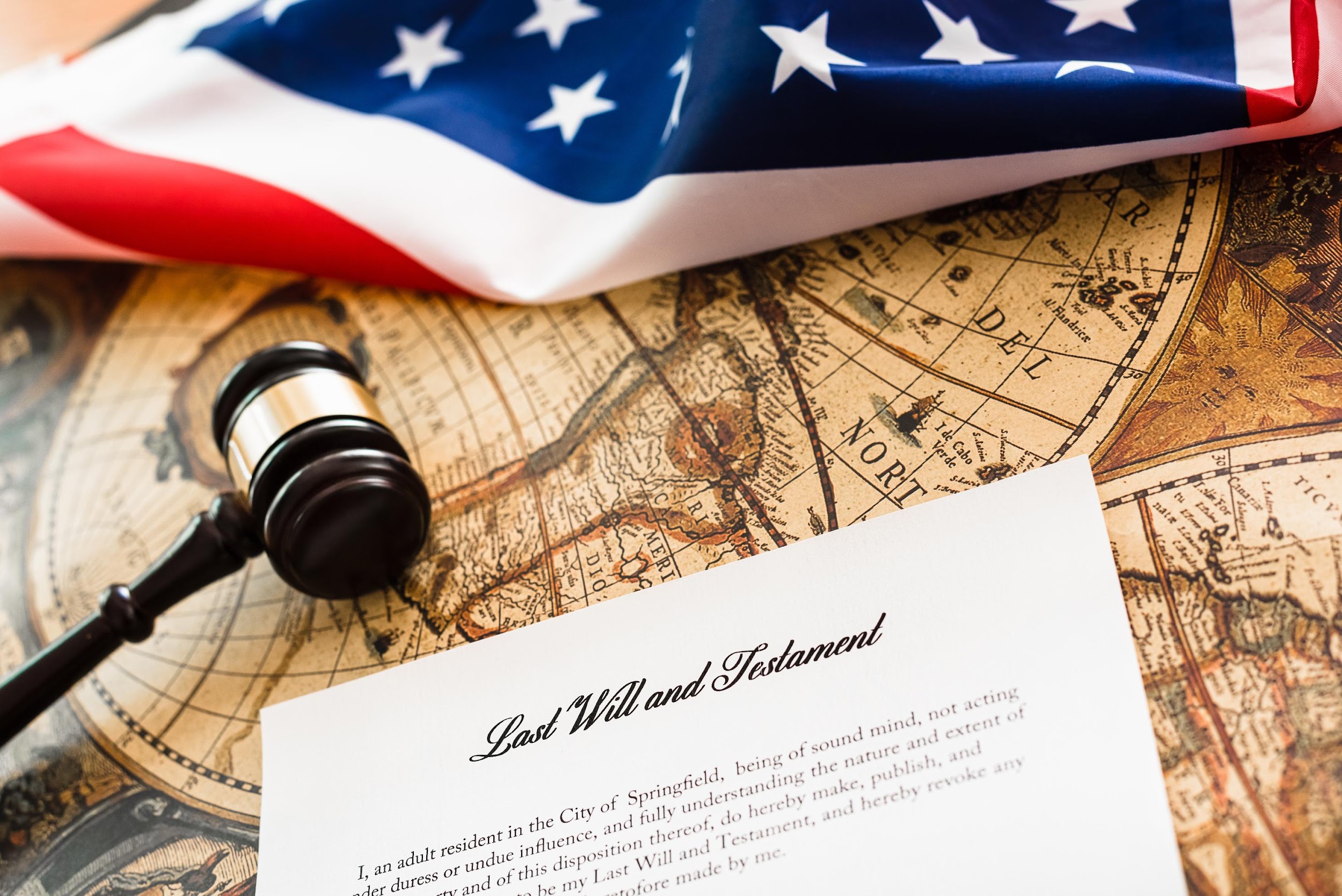 A simple will often leaves all assets including real property:
First, to a spouse
Second, if the spouse is deceased, equally to children.
If children inherit under this type of simple will, they hold an undivided interest in the property.
Unlike heirs’ property, the property is titled in their name
Like heirs’ property, they cannot use it without unanimous consent of all siblings involved.
[Speaker Notes: Instructions:  Having a will does not mean you avoided creating issues similar to heirs’ property. Decisions have to be made by owners to manage property and put it to productive use.  If property is held jointly by
children, all the children as owners must consent to the use of the property.  This may lead to disagreements and a deadlock.

Time: 5 minutes

Materials:  none

Handouts:  none]
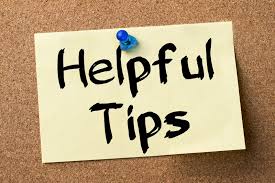 Tips to Avoid Heirs’ Property 
Issues in a Will
Put in writing how the land would be divided among spouse and children if they inherit.Common ways to divide:
Physically divided into separate parcels for each person using valid legal descriptions.
Financially divided based on equal value of parcels by a process specified in the will.
Ask your lawyer to advise you on:
How to provide for the payment of debts and taxes so the property division is not affected by claims of creditors or required tax payments.
What is needed in terms of a temporary process to manage the farm, ranch or forest to avoid interruption in the business.
[Speaker Notes: Instructions:  Review these tips for handling property distribution among multiple children.  Additional talking points are below:

Physical division of property may require a survey.

Properties of the same acreage may have different values. For example, some properties having higher value are those having greater road frontage, more fertile soils, having utilities present, etc.  Thus, some choose to have the property divided after death based on equal value of parcels (perhaps divided by an appraiser or other person) . 

Sometimes, if an appraiser or other person is asked to divide property after the death of the property owner, they might first divide the overall property into pieces of equal value (not necessarily equal size) and then there may be a drawing where each child obtains a parcel at random.

Your lawyer should advise you on:
How provide for the payment of debts and taxes so the property division is not affected by claims of creditors or required tax payments  
What is needed in terms of a temporary process to manage the farm, ranch or forest to avoid interruption in the business

Other problems are created if the children are under the age of majority when they inherit the property.

Time: 5 minutes

Materials:  none

Handouts:  none]
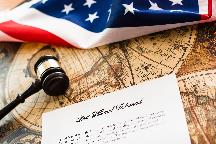 Question:
Is a will the way to prevent heirs’ property?

YES and NO
[Speaker Notes: Instructions:  Some might quickly assume that all that is needed is a will.  However, several points come into the picture as families navigate this space.

Time: 1 minute

Materials:  None

Handouts:  None]
Multiple Ways to Prevent Heirs’ Property
YES: a properly executed will, written according to state law, that divides land into specific acreages or parcels, can secure title to land from one generation to the next.
NO: a properly executed will is not the only way that property can be transferred from one generation to the next.
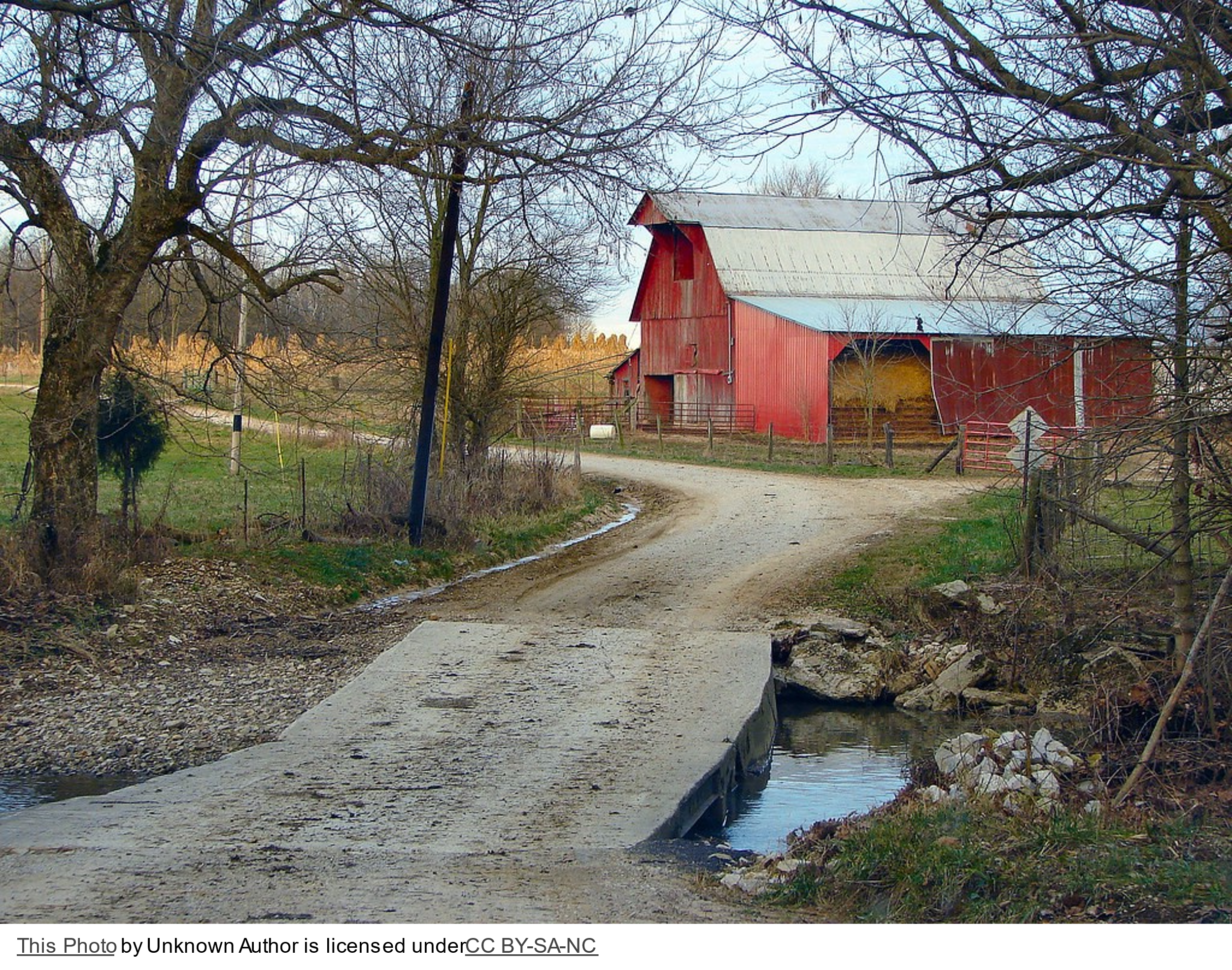 [Speaker Notes: Instructions:  This slide discusses the “yes/no” in more detail.  
Time: 2 minutes

Materials:  None

Handouts:  None]
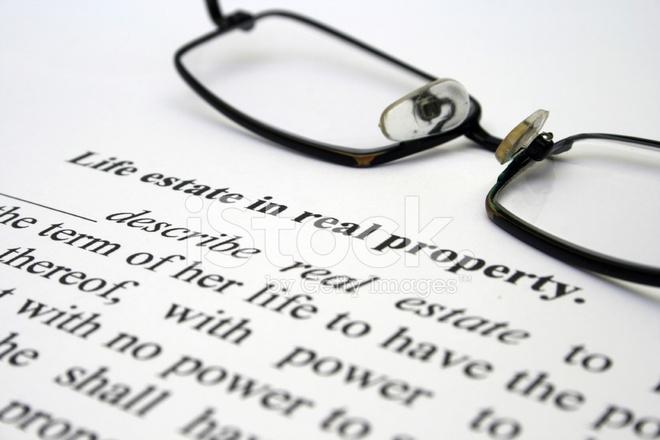 Granting a Spouse or a Child a Life Estate
One spouse/parent may prefer to leave real property as a life estate to a spouse or a child in the event of circumstances important to that parent.  Examples include:
Planning for property management if a spouse needs to go to a nursing home after inheriting.
Ensuring a child receives the property after the death of a spouse.
Providing for the care of someone with special needs.
Allowing someone earning their livelihood from the property (farm/ranch) to remain there.

Your lawyer should advise you on rights/obligations of a life estate based on the state laws where the property is located.
[Speaker Notes: Instructions:  

One spouse/parent may prefer to leave real property as a life estate to a spouse or a child in the event of circumstances important to that parent.

A life estate may be limited so as to require the holder to live on the property for a specified number of months each year if there is a concern that commitment to a nursing home or other facility would not enable the holder to manage the property. The property could be managed by others in order to keep the income stream benefitting the nursing home resident. This may have implications on eligibility for the government benefit. 

A life estate ensures the parent that the children receive the property after the death of the person holding the life estate. For instance, if property solely owned by one person is first left by that person to their spouse, the surviving spouse may later remarry and change their will or for other reasons cut a child out of their will (as allowed by law).

Life estates may provide for a child with special needs so that they may remain in the family home if it is in their best interest. 

Life estates may also allow a child who earns their livelihood on the farm/ranch to continue living there for their life.

Your lawyer should advise you as to what rights/obligations pass under a life estate under the law of the state where your property is located so that you could make changes to match your desires.  

In most states, a life tenant has exclusive control of the property during their life.  They generally must keep property in good repair.  


   Time: 10 minutes

   Materials:  none

Handouts:  none]
Placing Property in an Entity – An Alternative Approach to Physically Dividing Property
Your property can be conveyed to a trust, corporation, limited liability company or other entity
Prior to your death – Seek advice on property taxes (if homestead)
Upon death if designated in your will
Be sure to seek a lawyer’s assistance.
[Speaker Notes: Instructions:  
Using a trust or business entity can avoid partition and the decedent can determine the use and management of the property after his or her death.

Generally, interests in entities could include shares of stock in a corporation, membership interests in a limited liability company, partnership shares/units in a partnership, etc.

Some trusts are created by a will. Other trusts are created prior to the owner’s death by a trust instrument. 

Prior to your death:
If the trust is created prior to the owner’s death, the owner will deed their property to the trust.  Trusts are managed by one or more trustees who have broad discretionary powers.  Prior to the death of either spouse, your lawyer may help you convey property to a trust, corporation, limited liability company or other entity.

NOTE:  Seek advice as to the effect on property taxes, if the property is your homestead.  

If property is placed in an entity prior to your death, your will provides for the interests in the entity you created to be left to a spouse or children.

Upon death through a will: 
Upon death, if you have kept the property in your name, a will may place property in a trust for the benefit of a spouse or children.


Time: 5 minutes

Materials:  none

Handouts:  none]
Placing Property in an Entity – An Alternative Approach to Physically Dividing Property
Advantages:
Property stays together in one undivided tract.
Unanimous consent is not required for most management actions
There may be a prohibition on sale of property or interests
Disadvantages:
Restrictions may make sale of a person’s interest difficult.
Disagreements on management decisions may cause friction.
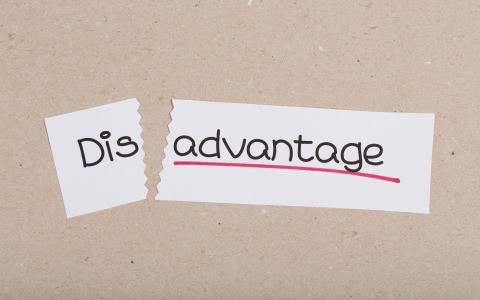 [Speaker Notes: Instructions:  

Discuss these advantages and disadvantages of placing property in an entity

Advantages include:
The property stays together in one undivided tract and is managed by a trustee (if held in a trust) or a board, manager(s) or general partner(s) if held in another entity.
This does not require unanimous consent for most management actions.
There may be a prohibition on sale of property or interests.
 
Disadvantages include:

Restrictions placed on transfer of interests  in the entity may make a sale difficult when a child needs to sell for health, financial or other personal reasons.
Disagreements over management decisions made by others may cause family dissention. 


In entities other than a trust, unanimous consent of the owners of an interest in the entity may be required to sell the property or place a mortgage on it.  General day-to-day affairs are decided by majority vote of the board of directors (for a corporation), the manager(s) (for a limited liability company) and the partners (for a partnership).  A holdout will usually not create a deadlock.

A common requirement may include restrictions on transfer of interest in the family-owned entities.   A proposed sale may first be required to be offered to the other owners or the entity before being sold to a third-party.


Time: 5 minutes

Materials:  none

Handouts:  none]
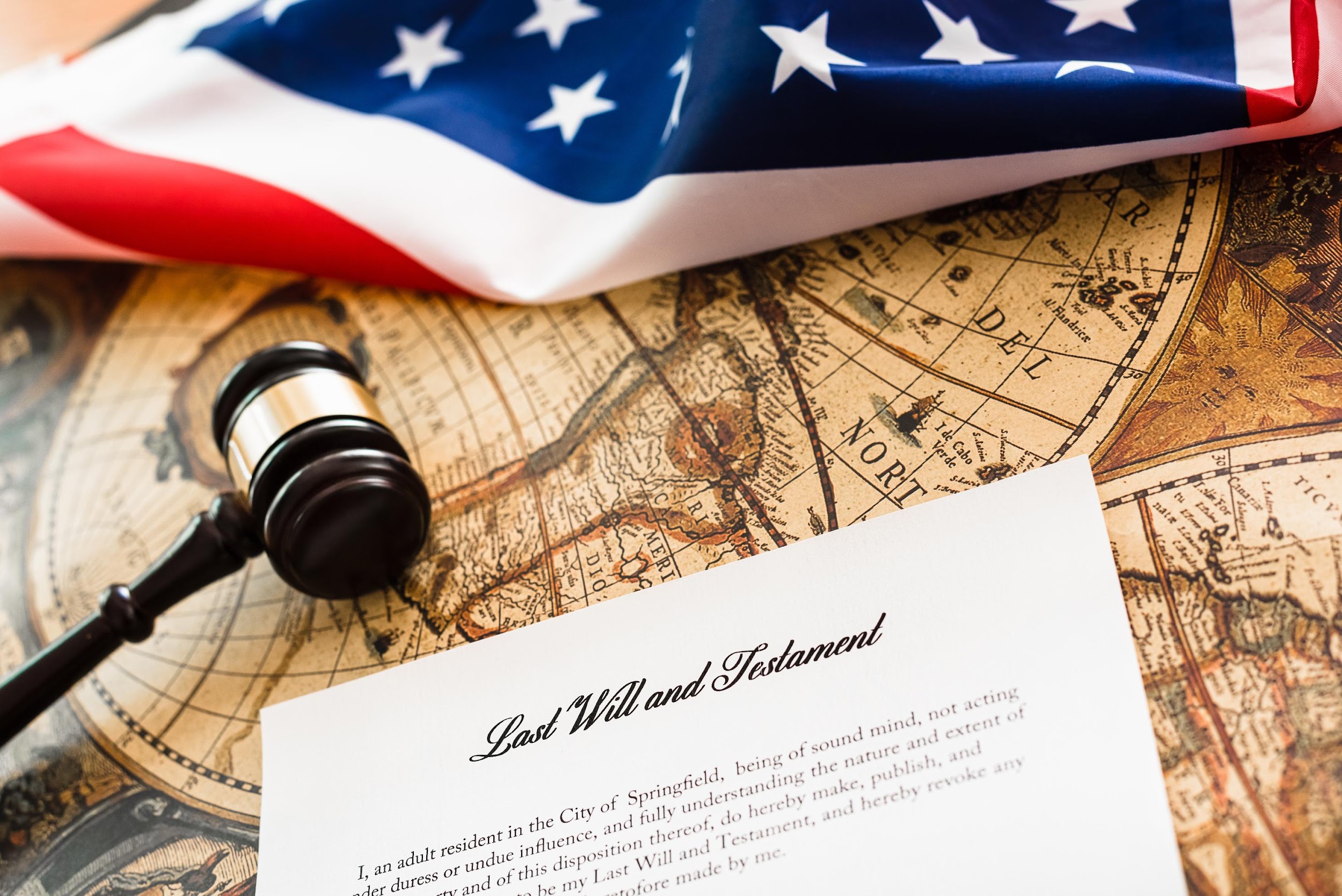 Big Picture Quiz: True or False?
True or False? 

Making a will prevents heirs’ property.
[Speaker Notes: Instructions:  False. Having a will does not necessarily mean you avoided creating heirs’ property..

   Time: 5 minutes

   Materials:  none

Handouts:  none]
Title to Real Property
[Speaker Notes: Instructions:  Understanding how your property is titled is vital to drafting your will.  This next session explores some things to consider.

   Time: 1 minute

   Materials:  none

Handouts:  none]
Title to Real Property: Examining Title
A title certificate or report will generally specify the:
Record title owner(s)
Type of shared ownership, if applicable (e.g., Joint Tenancy with Survivorship Rights or Tenancy in Common)
Legal description
Tax parcels and status of payment
Encumbrances (e.g., easements, covenants)
Title claims or unresolved issues
Title should be examined by a lawyer or a title company.
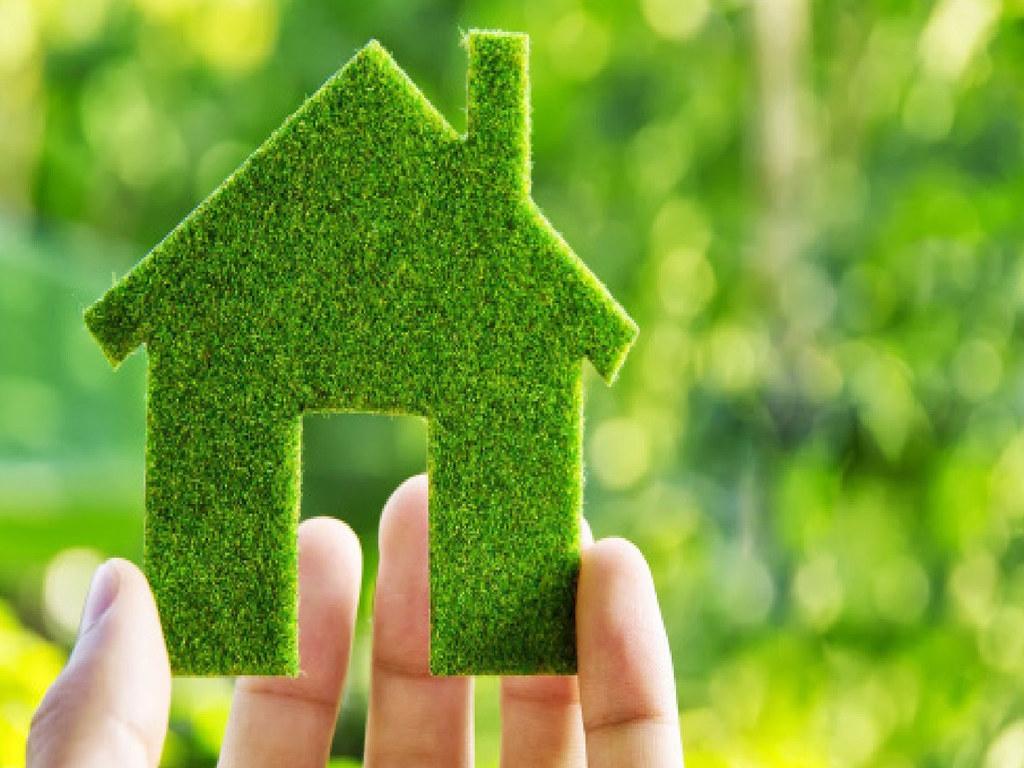 [Speaker Notes: Instructions:  This slide depicts the types of information typically found on a title certificate or report.  

A few things to note:

Generally, only the surface title is examined (not mineral title).
The examiner reviews all instruments for a period of years required by the law of the applicable state.

Type of shared ownership - your interest may be limited by the form of the deed to you if you hold title by:

Joint Tenancy with right of survivorship (typical for husband and wife) that vests title in the survivor of the decedent.
Tenancy in Common (typical for siblings) that vests title in the heirs of the decedent at law (in the absence of a will).

Time: 5 minutes

Materials:  none

Handouts:  none]
Transferring Title by Deed
Real Property can be conveyed by deed rather than by will.
A recorded deed takes precedence over a will disposing the same property.
Deeds should be prepared by a licensed attorney.
Options for transferring include:
Conveying real property before death
Reserving or granting a life estate
Conveying title by a transfer on death deed (in some states)
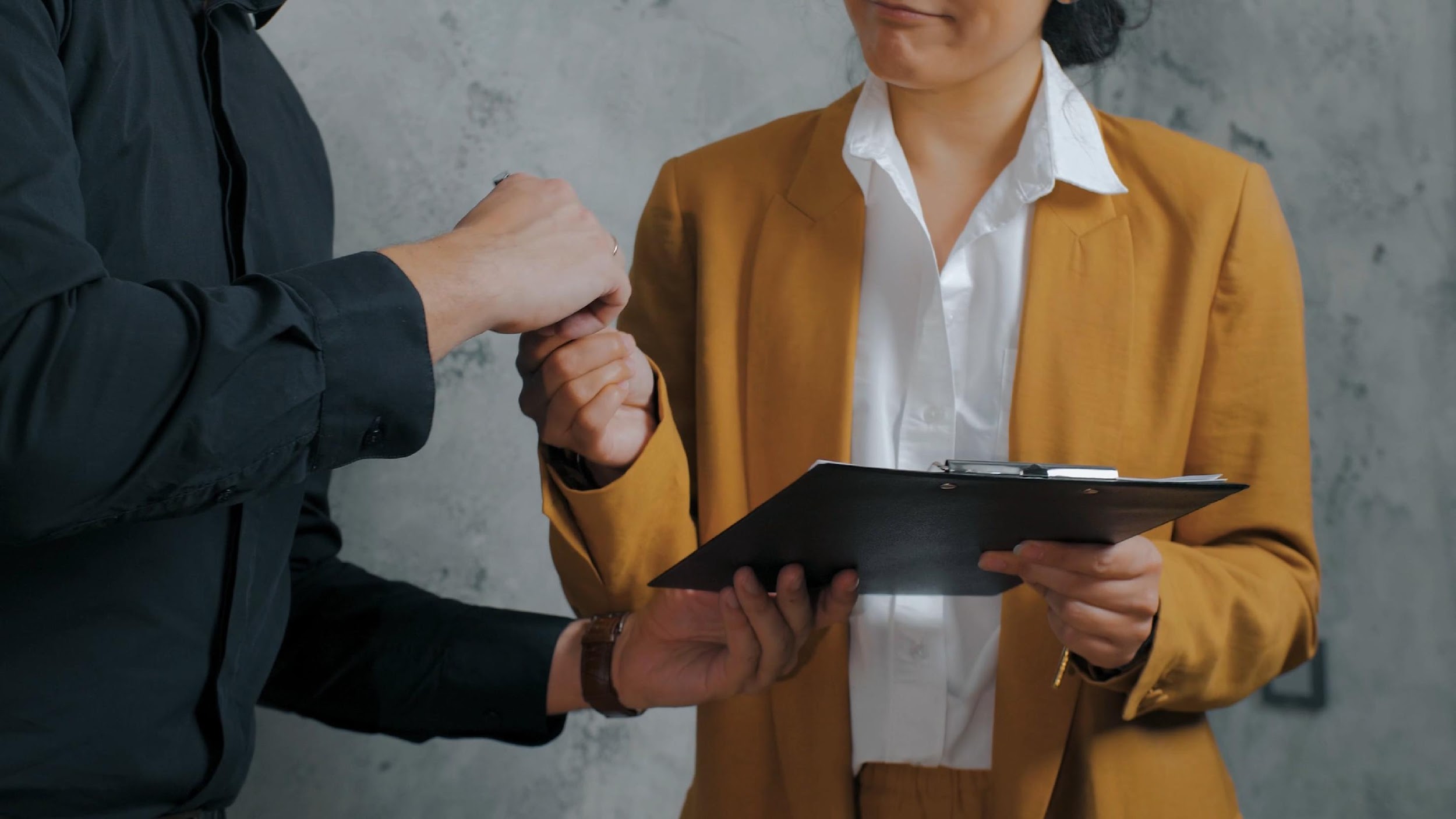 [Speaker Notes: Instructions:  Discuss these key points related to transferring land by deed.


These options have been noted earlier but are repeated here to weave the connections.
Conveying real property before death
Reserving or granting a life estate when conveying property to allow limited use by the life tenant prior to death
Conveying title by a transfer on death deed that transfers full title on death

Time: 5 minutes

Materials:  none

Handouts:  none]
Maintaining Property as Heirs’ Property through Current Marketable Title
After title is examined, the names and percentage interests of each family member should be determined.
Record. Title should be updated to reflect current ownership and percentage interest according to the law of the states where the property is located which may include:
Affidavit of Heirship
Probate of wills
Administration of Estates
Judicial Determination of Heirship
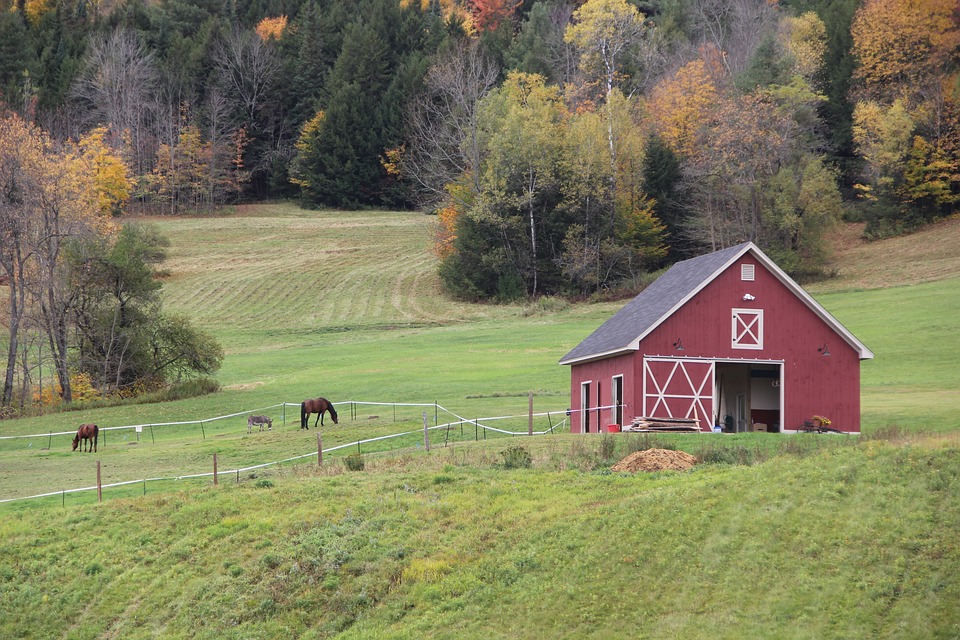 [Speaker Notes: Instruction:  Discuss these key elements involved in keeping a title current.

Time: 5 minutes

Materials: none 

Handouts:  none]
Maintaining Property as Heirs’ Property through Current Marketable Title (cont’d.)
Disadvantages
Must be updated upon the death of each heir
Does not address disabilities (incompetence) during lifetime
Does not prevent an heir from selling their fractional interest
Does not prevent any heir or purchaser from seeking partition of the property
Advantages
Keeps family current as to names and percentage of ownership of family members
Keeps relationships between family members
[Speaker Notes: Instruction:  Discuss the advantages and disadvantages of this approach using the talking points on the slide.

Time: 3 minutes

Materials: none

Handouts: none]
Questions and Discussion
[Speaker Notes: Instructions:  Wrap up this session with any questions participants may have.

Time: 5 minutes

Materials:  none

Handouts:  none]